Муниципальное бюджетное общеобразовательное учреждение 
«Средняя общеобразовательная казачья кадетская школа села Знаменка»
Нерчинский район, Забайкальский край




Проектная работа  
«Соль в нашей жизни»
2 класс 





Составили ученики 2 класса: Осколков Николай, Гурулев Дмитрий


Руководитель учитель начальных классов Хаустова Татьяна Александровна»

2014 год
Белый камень из горыВсегда стоит на столе.Кто его не ест,Тот вкуса не знает.
Соль   в   нашей  жизни
Задачи
Узнать происхождение слова соль
Выяснить значение соли в жизни людей
Провести опыты с солью 
Сделать выводы
Значение слова
Старославянское название Солнца – солонь, и говорили «Идти по солони», обозначает идти по солнцу.
Пословицы и поговорки
«Соль всему голова, без соли и жито - трава» 
«Соли нет и слова нет», 
«Без соли стол кривой»
  Хлеб да соль и обед пошел
На соль пьется, на хлеб спится.
Добра соль, а переложишь рот воротит.
От хлеба-соли не отказываются.
Хлеб-соль дружбу водят, и ссору выводят.
Сколько не думай, а лучше хлеб-соли не придумаешь.
Хлеб –соль есть, да не в вашу честь.
Загадки
Что за в избе белая Марья?

В воде родится, а воды боится.

В земле родится, на солнце вырастет, а в воде умирает
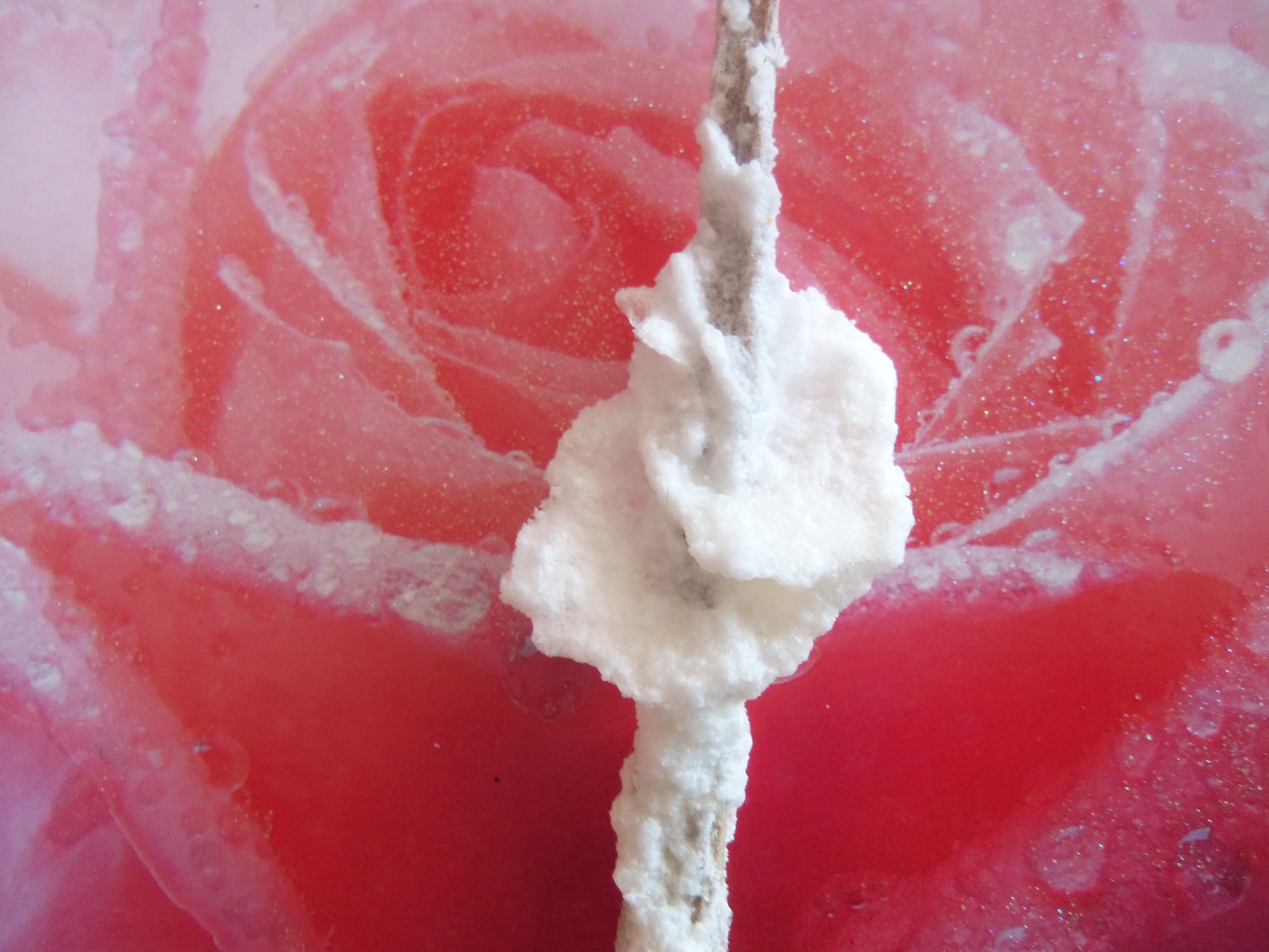 Опыты с солью
Выращивание кристаллов
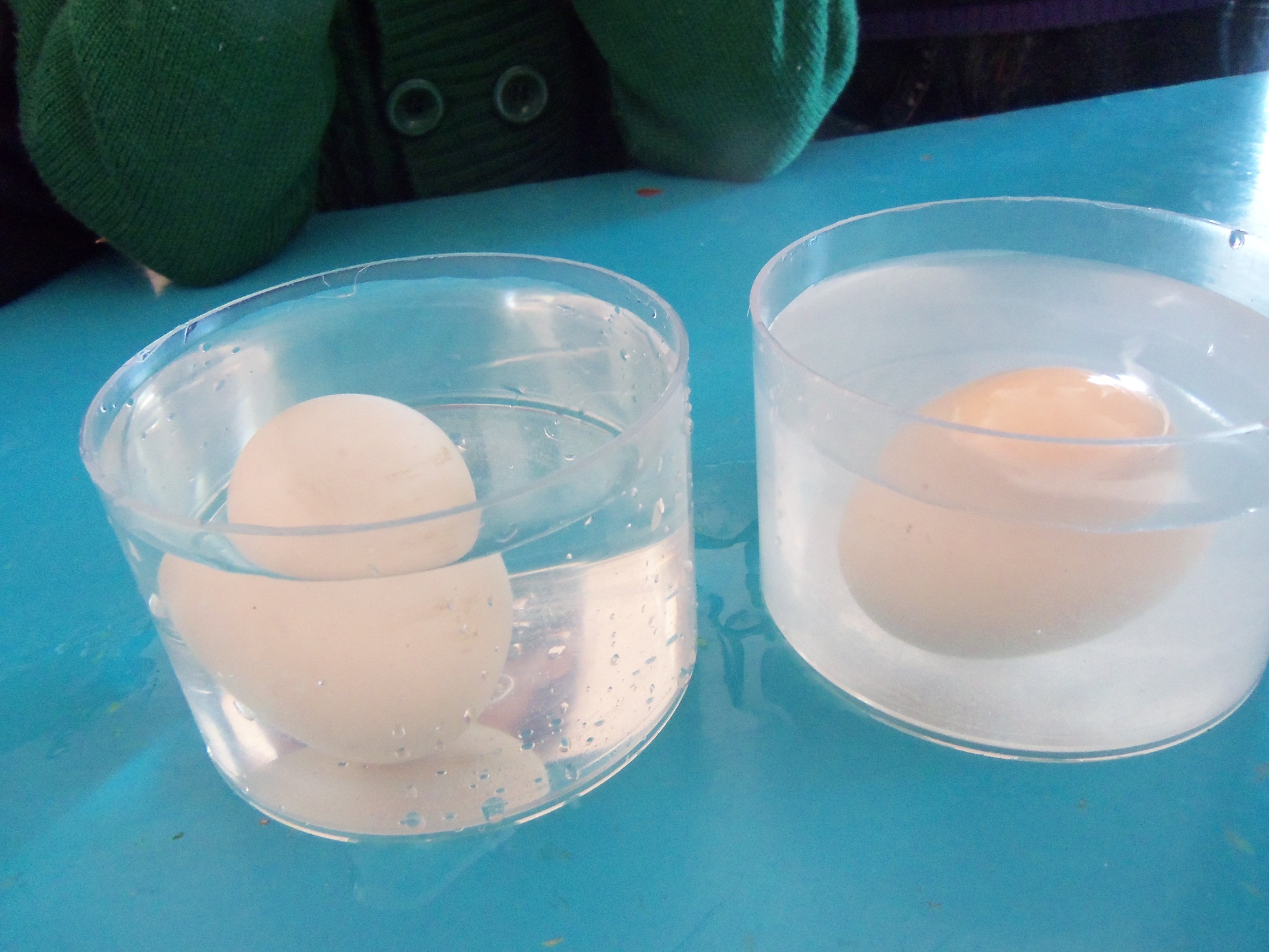 Плавающее яйцо
.
Соль – чистящее средство
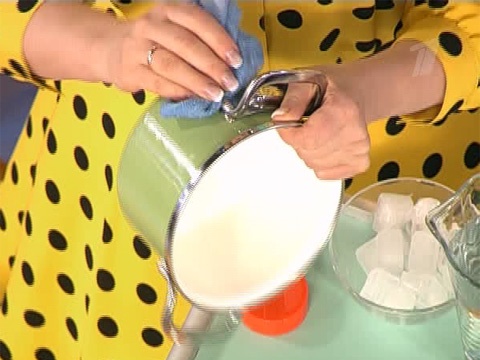 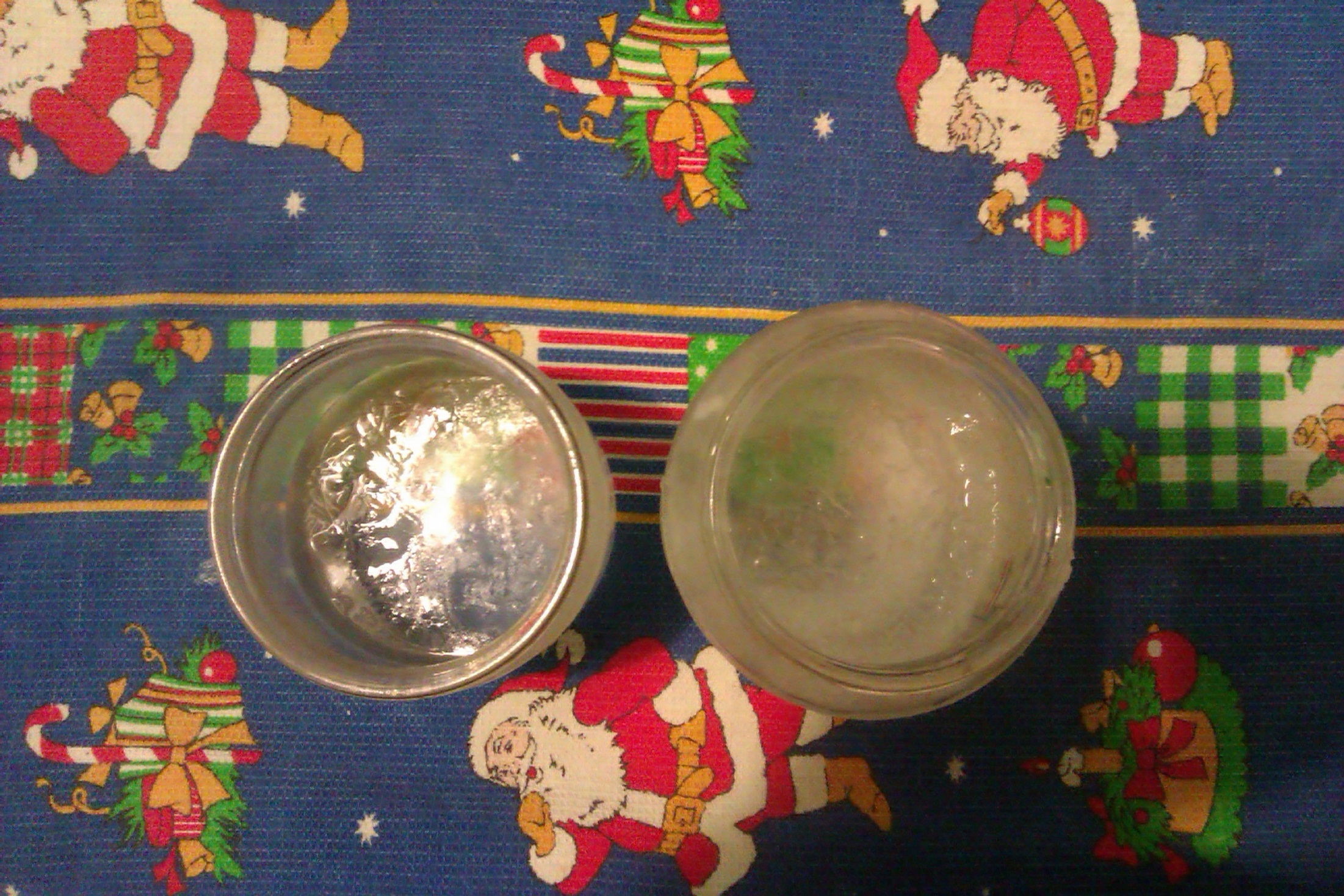 Незамерзающая соль
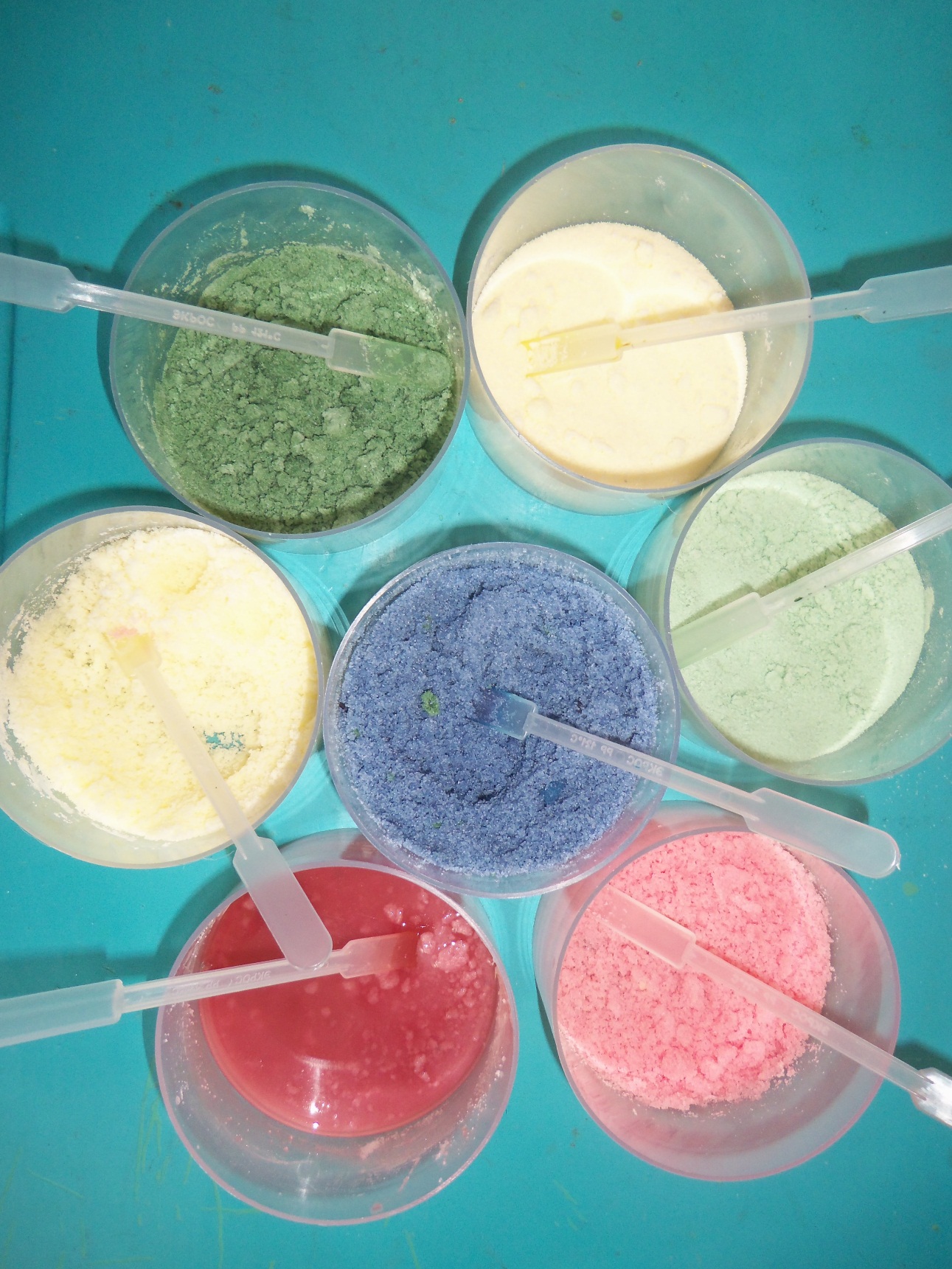 Куда деть пуд соли
Баночка с солью
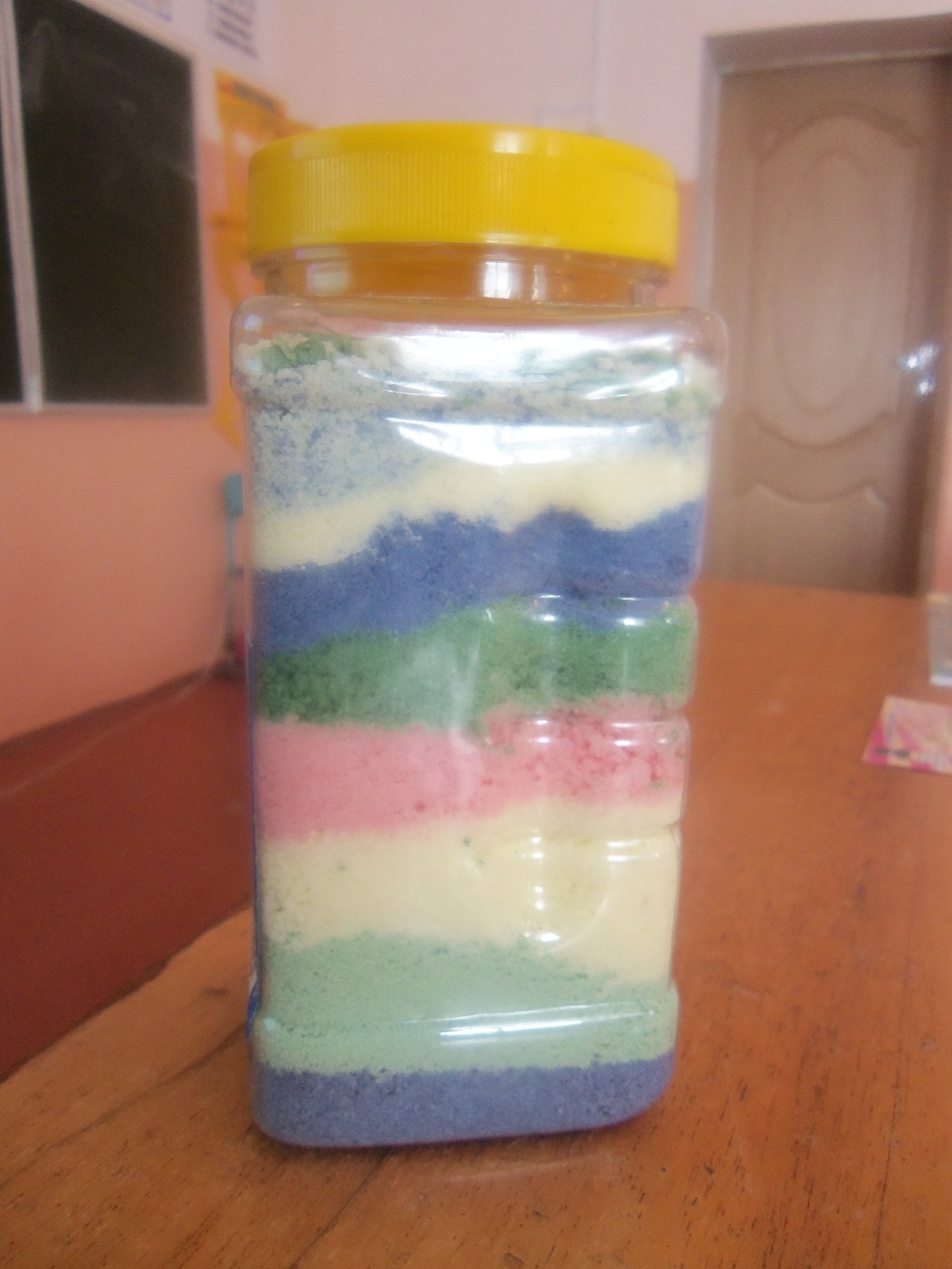 Соль – украшение акварельного рисунка
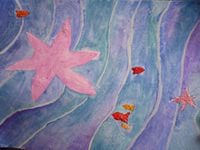 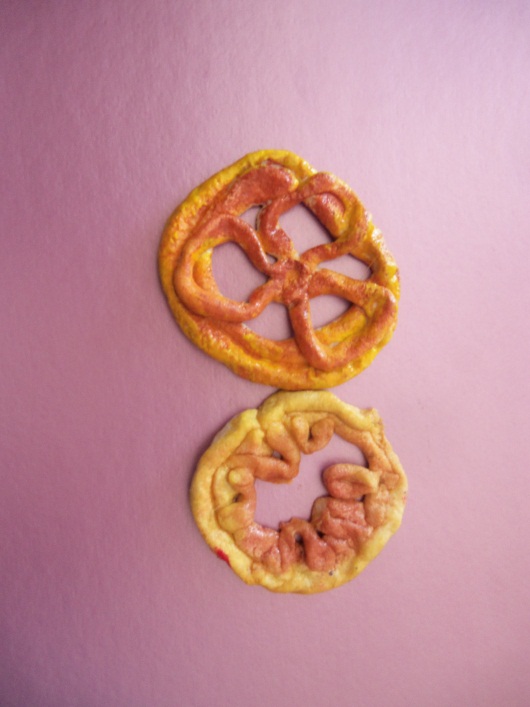 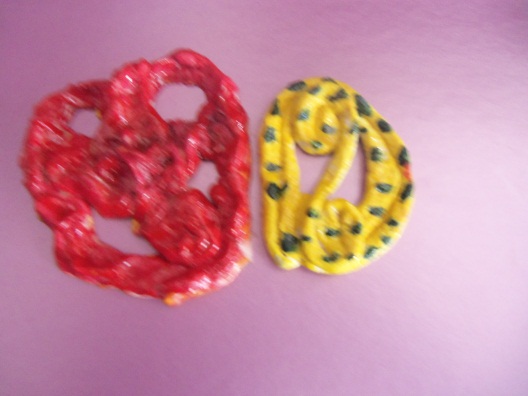 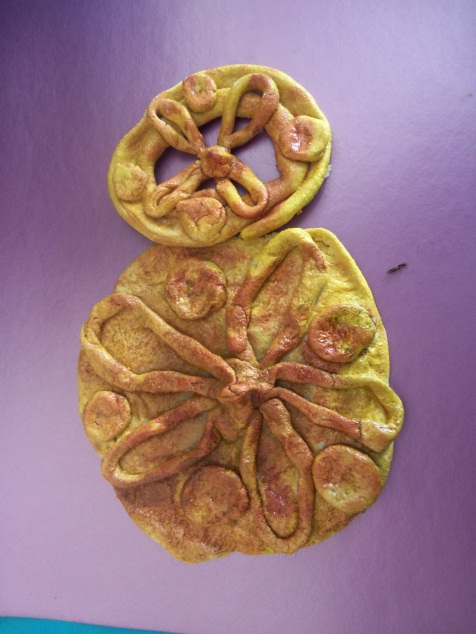 Солёное тесто
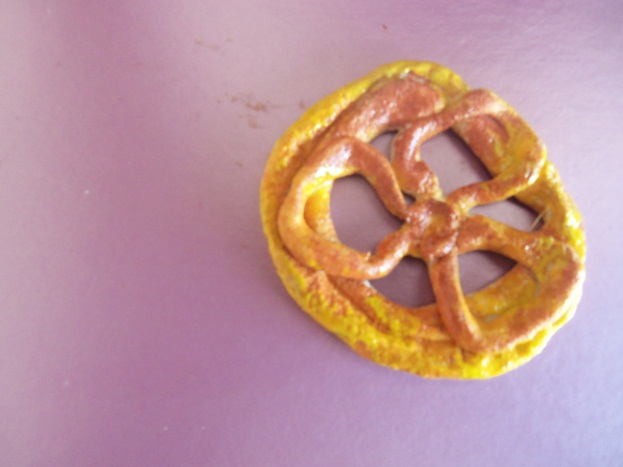 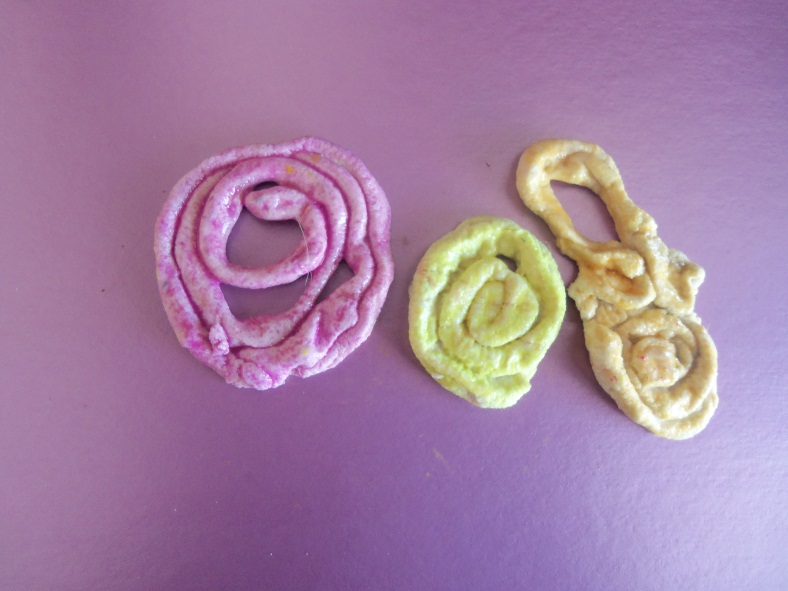 Полезный совет: 
   При работе с солью надо соблюдать правила безопасности: не трогать руками глаза; если на коже есть ранки, стараться, чтобы соль не попадала в них.
Соль можно не только употреблять в пищу, но и проводить с ней опыты и изготавливать красивые поделки.
Спасибо